Creams
Creams are opaque, viscous, relatively soft, consistently spreadable, semisolid dosage form that often comprise more than 20% water & volatiles and normally less than 50% hydrocarbons, waxes, or polyols as the vehicle for the drug substance, intended for external application.
Generally, creams are white to off-white color but may have different colors such as yellow (Nystatin Cream USP).
Pharmaceutical cream may be easily spreadable than the ointment. When a large surface area of the body needs to apply medication, creams are better as they are easy to spread.
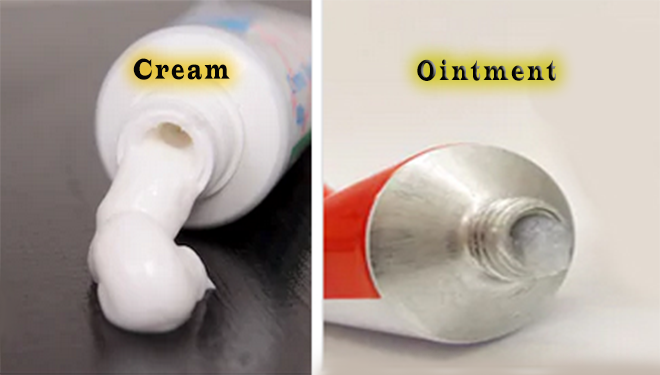 creams
Creams are semisolid preparations for external use, they are either o/w or w/o emulsion, medically divided into:-
1. Non-medicated creams which are used as emollient.
2. Medicated creams which are contain one or more medicinal agents. Medicated creams find  primary application in topical skin products.
Notes
Creams that containing less than 45% of water are w/o cream and those containing more than 45% of water are o/w cream.
Cold cream USP
RX
Spermaceti                                          125g
 White wax                                           120g
Mineral oil (liquid paraffin)                 560g
Sodium borate                                     5g
Purified water                                     190g
Method of preparation:
Reduce spermaceti and white wax to small pieces and melt them on steam bath with mineral oil (liquid paraffin) and raise temperature to 70C°.
Dissolve borax (sodium borate) in water and heat to 73C°.
Gradually add warm solution to the melted mixture and stir rapidly and continuously until congealed.
Note:
Cold cream is emulsion of w/o type (water ˂ 45%).
It is called cold cream because of the cooling effect that produced from the evaporation of water when this cream is applied to the skin.
In cold cream the emulsifying agent is formed by reaction between the alkaline sodium borate and the free fatty acids in white wax.
Cold cream is used as emollient.
Vanishing cream
RX
Stearic acid                                15g
White wax                                    2g
White petrolatum                        8g
Potassium hydroxide                  1.5g
Propylene glycol                           8g
Purified water                             65.5g
Method of preparation:	
Stearic acid  is melted in water bath and heated up to 85Ċ.
The oil soluble or miscible substances are added to melted stearic acid.
 Water containing the alkali or any other water soluble ingredient is also heated to 85Ċ then adds it to the oil with stirring.
 The temperature should be maintained 10-15 min.to ensure completion of reaction between stearic acid and alkali.
Cool the cream slowly with stirring.
Add perfume.
Note:
Vanishing cream is o/w emulsion since:
the alkali (KOH) is monovalent.
the water contain is > 45 %.
Since vanishing and cold creams are soap emulsions, they are incompatible with acidic substances because it destroys the soap and breaks the emulsion.
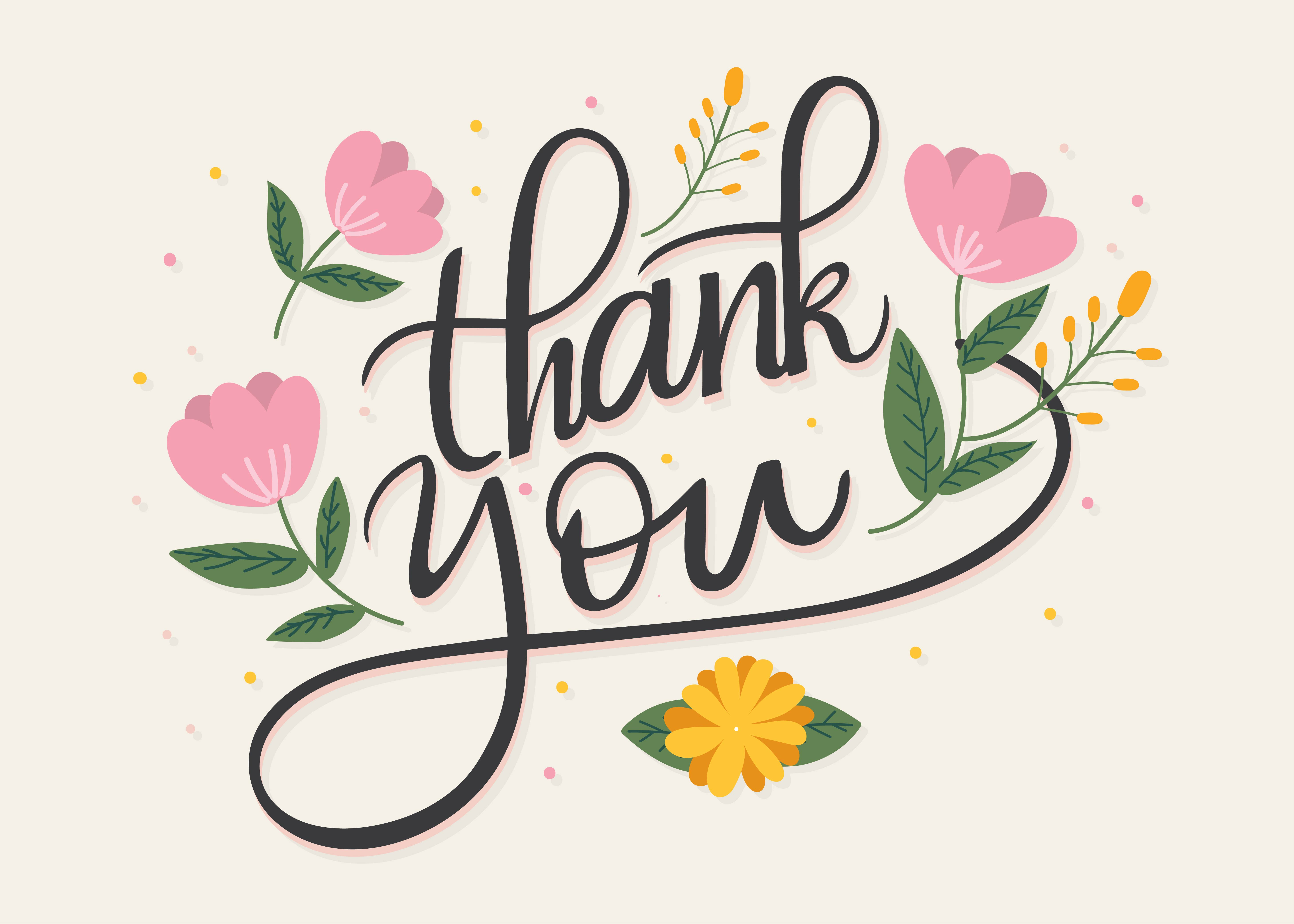